Measures of Spread
To be able to recall the method of calculating the mean
To be able to understand the spread of data and how standard deviation represents this
To be able to calculate standard deviation from a list of data
If we have a set of data (say from a survey 
or something similar).
This is usually a set of numbers
e.g.		4, 5, 7, 7, 8, 9, 9.

If we wanted to know the average of this set of numbers, what would we do?
4, 5, 7, 7, 8, 9, 9.
First of all we add up all the numbers
			4+5+7+7+8+9+9 = 49

Then divide by how many numbers are in the set
				49 ÷ 7 = 7

(there are 7 numbers in this set)
So the average of this set of numbers is 7.

But we don’t call it the average, we call it the mean.

It’s a bit long-winded to use the language “add them all up and divide by how many there are”…….

Let’s put it into mathematical language…..
Instead of saying “add them all up”

We can use the symbol 	Σ

Σ is a Greek letter called sigma

It means “sum of”

Σ
What is it we want to add up?

“Each number”

Let’s call “each number” xi 

so we can write
∑ xi
∑ or “sigma” means sum of 
(or add them up)
xi means each number in the set
∑ xi
So now instead of writing “add up all the numbers in the set” we put ∑ xi

What about the next part?

“Divide by how many numbers in the set”?
So we have our set of numbers.
And we have our “Mean”.

What is the Standard Deviation and how do we calculate it?

The standard deviation measures the spread of the set of numbers, in effect the average distance of each number from the mean.
The bigger the standard deviation, the bigger the spread of the numbers.

A smaller standard deviation implies the numbers are closer together.

There are a number of ways of calculating standard deviation, we will use the following formula:
Remember
∑ is sigma (sum of)	xi is each number
							x is the mean





      n is how many numbers are in the set
Remember our set of numbers from earlier
			   4, 5, 7, 7, 8, 9, 9.And we worked out the mean to be 7.
Now we draw a table:







List all our numbers in the 1st column (xi)
2nd column

Now we subtract the mean from each number
3rd column

Now we “square“ each of these answers:
If we look back at our formula





                             We have completed this part

The next part is Σ  (sum of)
= 22
Σ(xi  - x)2 means add all the numbers in 3rd column
If we look back at our formula





                             We have completed this part

The next part is n
i.e. we divide by n-1
22
= 22
So 22 ÷ (n-1) = 22 ÷ 6 = 3.67
(remember n = 7 numbers in our set)
If we look back at our formula





                                                               We have completed this part

The next part is√
i.e. we calculate the “square root”
22
3.67
6
= 22
So 22 ÷ (n-1) = 22 ÷ 6 = 3.67
√3.67 = 1.92
This is the standard deviation
1, 3, 6, 6, 7, 12, 14 	mean = 76, 6, 6, 7, 8, 8, 8 	mean = 7
The first set has a standard deviation of 4.62


The second set has a standard deviation of 1
Standard DeviationEstimate vs Population
To be able to recall the method of standard deviation 
To see the derivative in each form
To be able to determine the best method to calculate standard deviation
Standard Deviation
You need to be happy with all of these!!
What should we use?
What should we use?
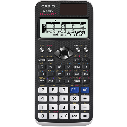 MODE 6: Statistics
< Return
Select a mode:
Two Variables (X, Y)
Use when you have a scatter diagram, e.g. hours revised against test score.
Single Variable (X)
Use when you have just one variable, e.g. height, weight, shoe size.
Standard Deviation Rule v2